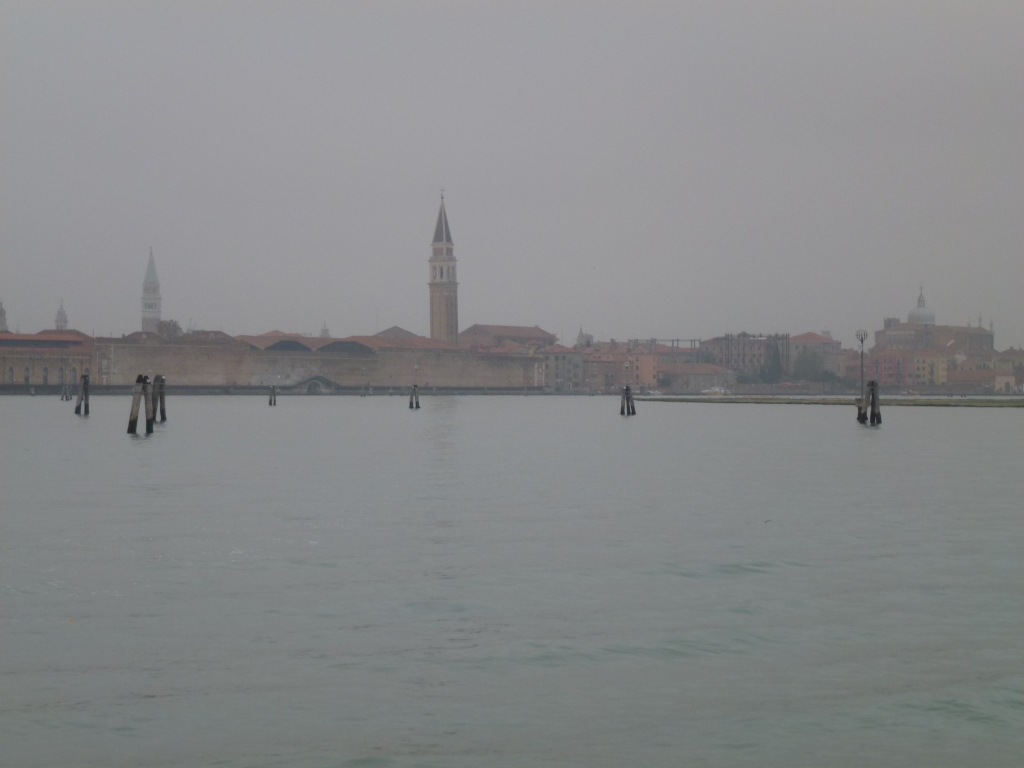 Illustrating the historic city, lagoon city, and mainland
Lesson one
 population, demographic change, and tourism
View of Venice © David Anderson
The municipality of Venice includes the historic city, other islands of the lagoon, and mainland bordering the lagoon.
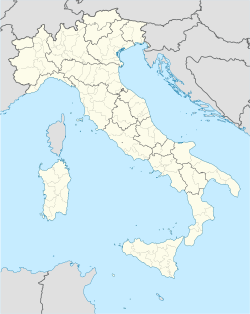 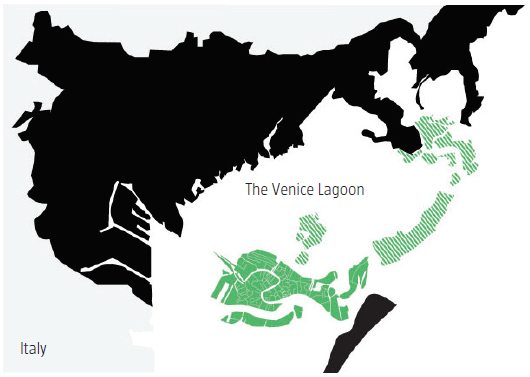 Map of Italy © Wikimedia Commons
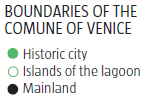 Source: The Venice Report 2009
The lagoon of Venice and location of the Port of Venice
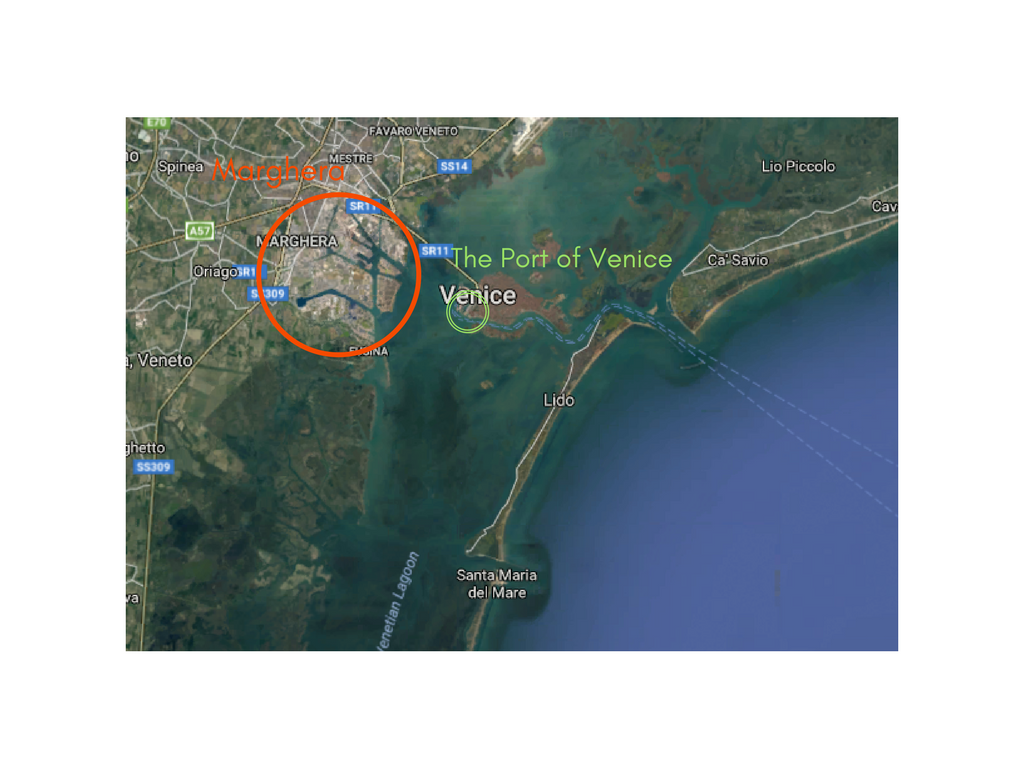 © Google Maps
The historic city is accessed by a causeway connecting it to the mainland by road and rail, and there is a cruise ship terminal (marked 1 on this map) operated by the Port of Venice. Water buses and water taxis also cross to and from the mainland.
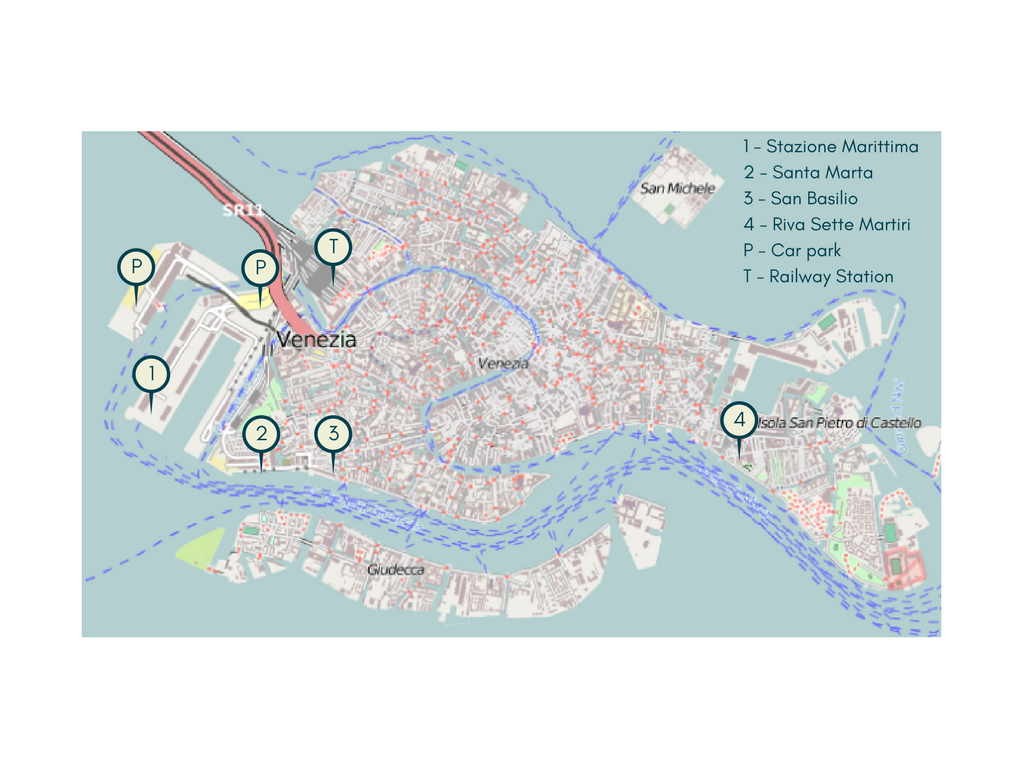 Port of Venice © Bourrichon, Wikimedia Commons
Image from Google Maps showing the location of the historic city and the larger mainland settlement of Mestre in the Venice Municipality
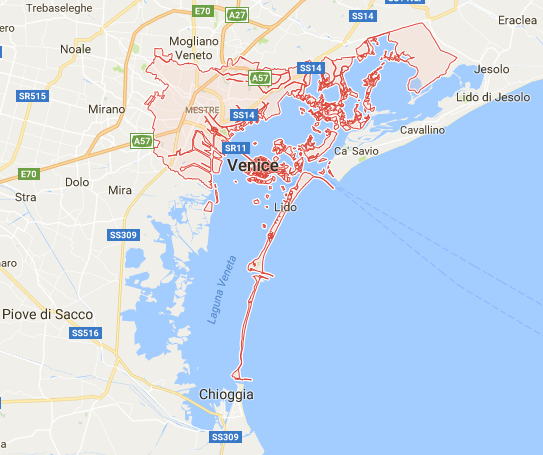 Marghera 
port
Three inlets between the
Adriatic Sea and the lagoon of
Venice.
© Google Maps
Image from Google Maps showing the historic city and other islands in the northern part of the lagoon of Venice
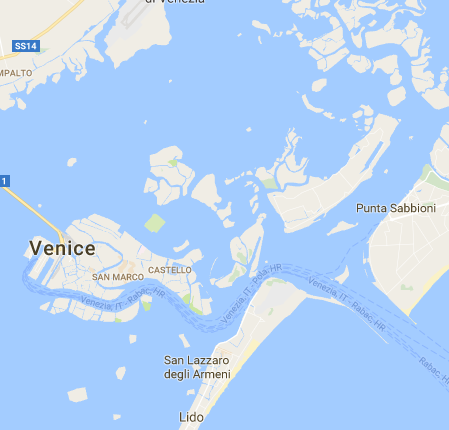 Torcello
(famous for its basilica church)
Venice airport
Murano
(famous for glass making)
Sant’Erasmo
Lido inlet
Lido
© Google Maps
Demographic data for the historic city can be compared across its six districts.
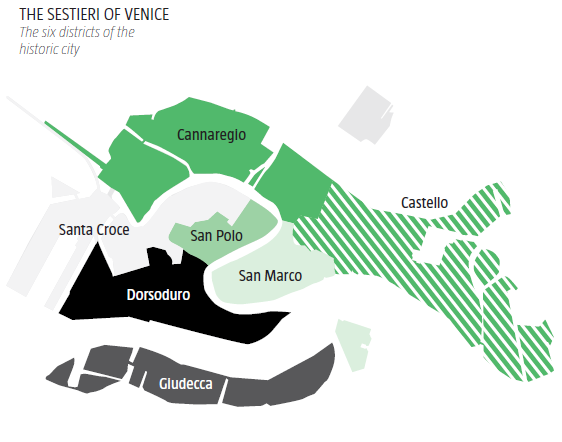 Rialto Bridge
Grand Canal
Source: The Venice Report 2009
View looking southwards, tip of Dorsoduro and end of the Grand Canal in the foreground, Giudecca in the background
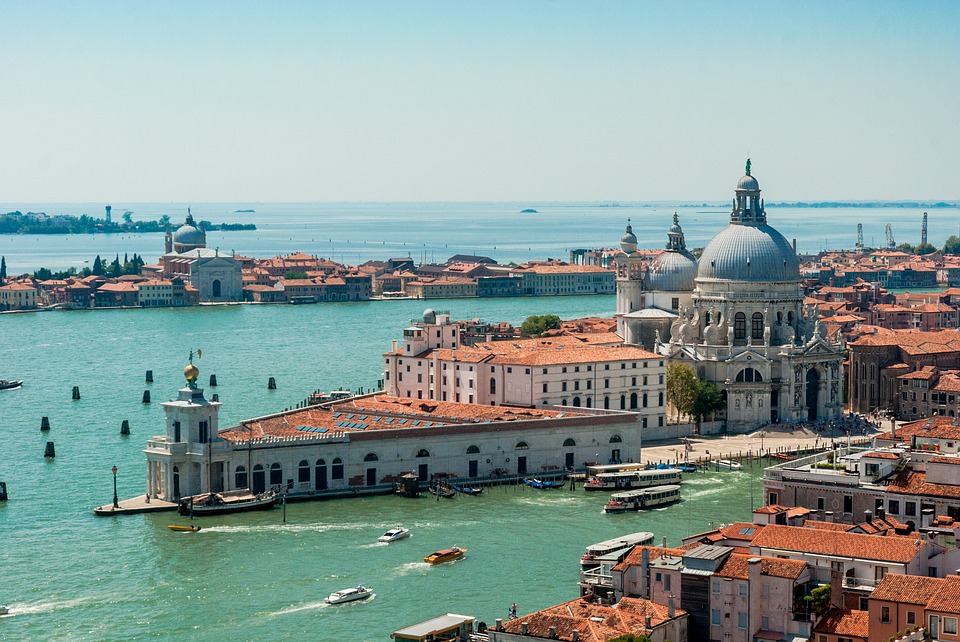 Looking southwards from Venice © Jarek Grafik, Pixabay
A view looking up the Grand Canal from Rialto Bridge in the historic city
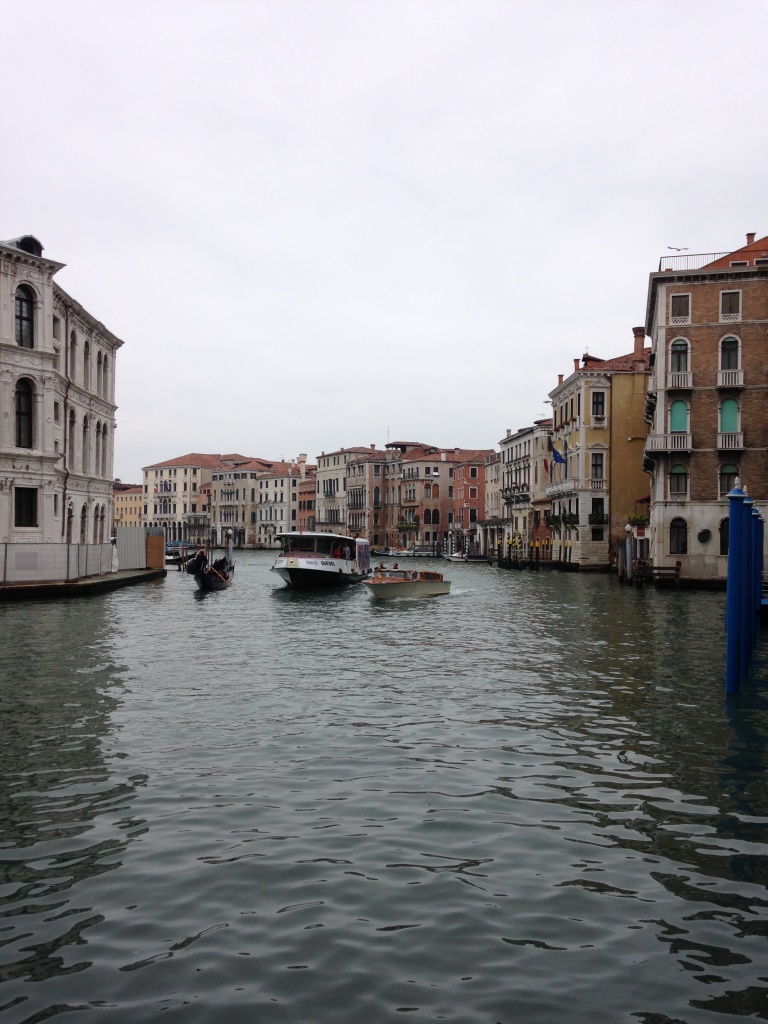 Grand Canal from Rialto Bridge © David Anderson
Burano (one of the populated islands in the northern lagoon)
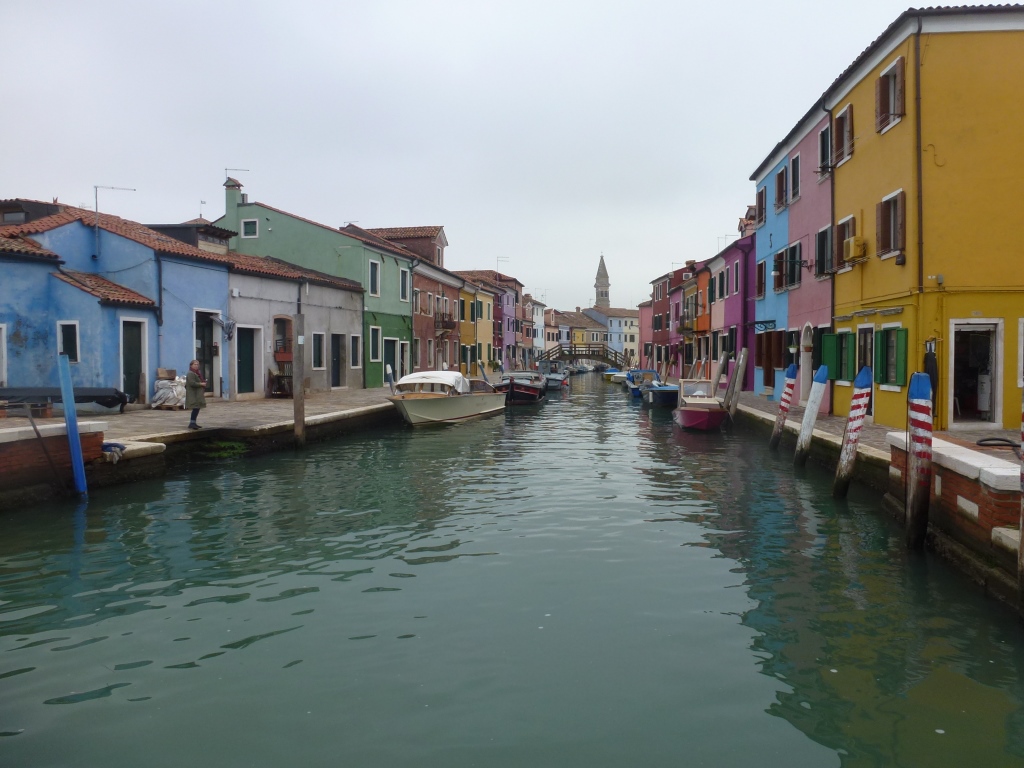 Burano © David Anderson
Mestre (mainland settlement) is
located WSW of the airport
Venice Marco Polo airport
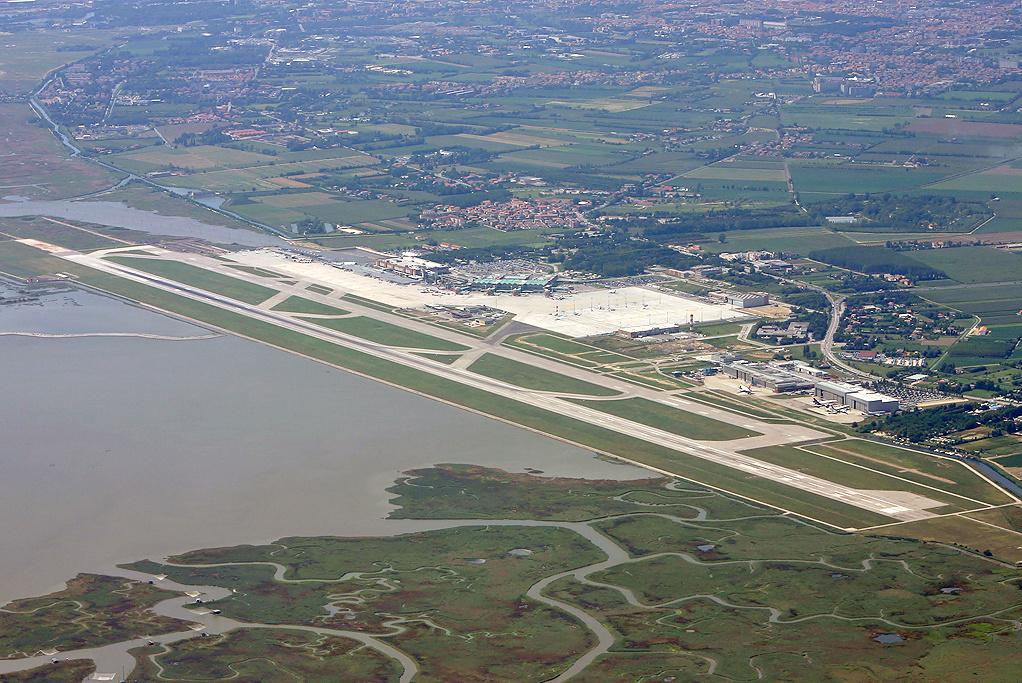 Lagoon
Marco Polo Airport © Wikimedia Commons
Salt marsh
Piazza Ferretto in Mestre (mainland)
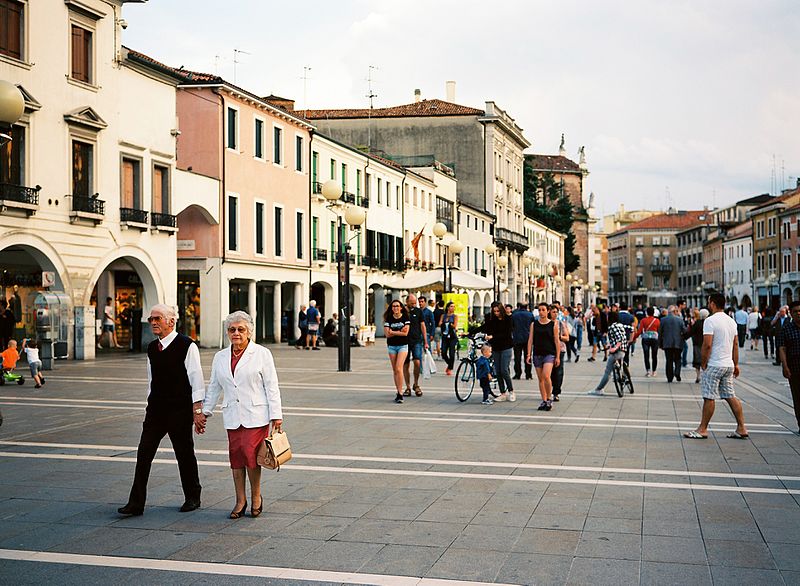 Piazza Ferretto in Mestre © William Kimmerle, Wikimedia Commons
Port of Venice at Marghera
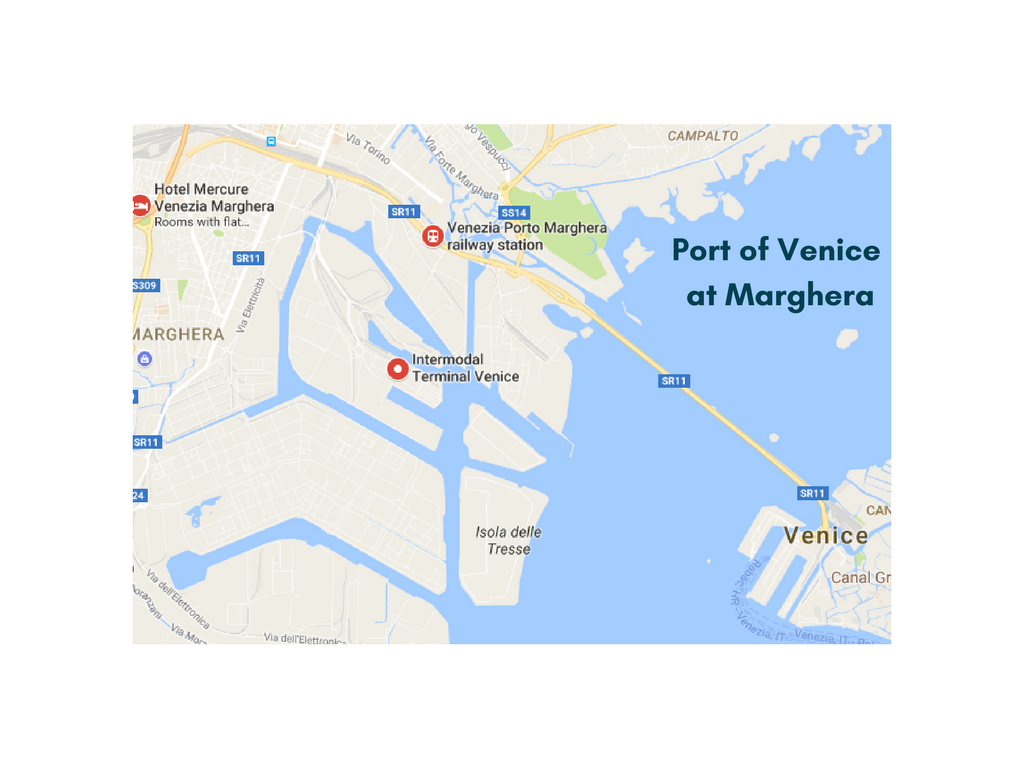 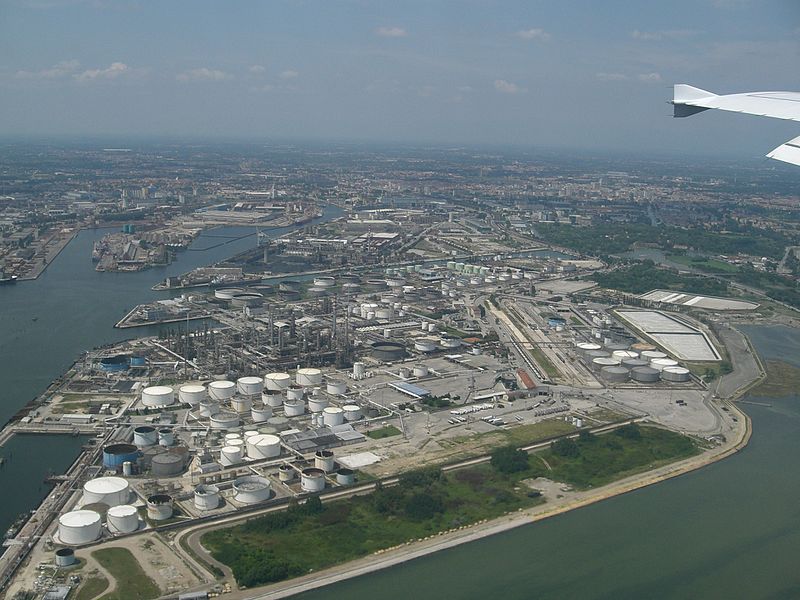 © Google maps
Port of Venice at Marghera © Wikimedia Commons
Marghera refinery
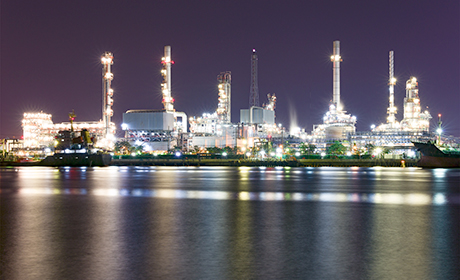 Marghera refinery © Wikimedia Commons
Route for container shipping
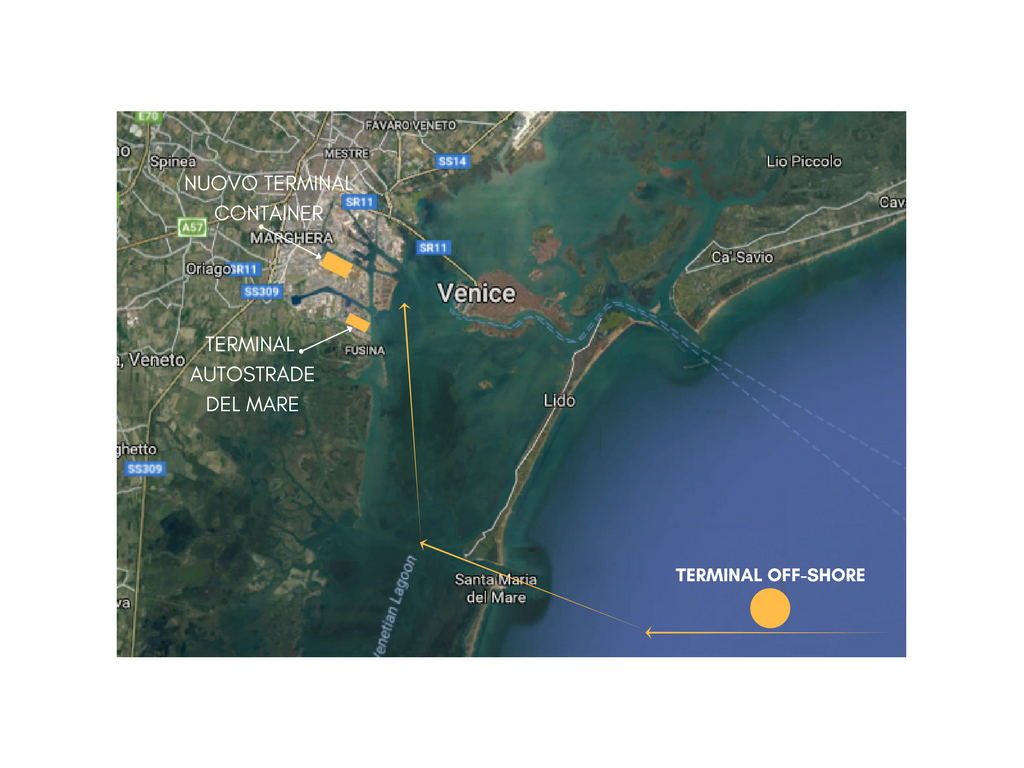 © Google maps